세상에서 가장 쉬운 K8S 이야기
(주) 맨텍솔루션 이진현
jhlee@mantech.co.kr
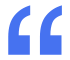 컨테이너와 쿠버네티스 기초
클라우드 전략의 변천사
레거시 진영 Private Cloud 출현
초기 클라우드라는 어려운 용어 출시
AWS가 Public Cloud로 시장 리딩
초창기 주로 저장소 위주 서비스
Stack개념 통해 Enterprise 공략
Hybrid Cloud 주장  전략 실패
컨테이너 인기 폭발
DevOps, MSA 대두
앱의 플랫폼 종속성 탈피
Cloud 진영의 컨테이너 전격 수용
Orchestration 개념 발전
하이브리드 전략 다시 공표
다수 컨테이너 관리
K8S, Mesos, Swarm 등 각광
서로 다른 컴퓨팅 환경에서 SW의 수정 없이 잘 구동 시킬 방법은?
???
개발은 개발자 노트북의 Ubuntu 에서...
테스트는 클라우드의 Cent OS에서…
운영은 VM의 Redhat Linux 에서…
1년 뒤 AWS의 EC2와 Amazon Linux로 이전…
개발산출물
운영플랫폼
이장된 나무가 잘 살기 위해서는…
나무가 자라온 흙이 함께 이식 되어야 함

SW의 구동에 필요한 환경요소(Bin/Lib 등)들이 함께 포함되어 다른 인프라에 이식되어야 함
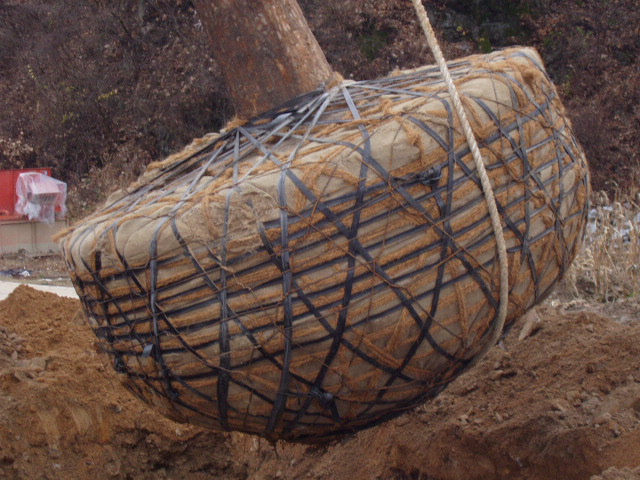 컨테이너란?
애플리케이션의 구동에  필요한 라이브러리와  환경변수들을  바이너리와 함께  추상화된 표준 이미지로 패키징한 가상화 기술
Host OS
컨테이너
컨테이너
컨테이너
-  애플리케이션간 철저하게 격리된 각각의 환경으로 구동
 -  VM과 달리 컨테이너 내부에 OS가  없고 Host OS의 커널 공유 
 -  Host OS의 환경 변수와 상관없이 앱이 구동
APP1
APP2
APP3
Kernel of the host
Infrastructure
컨테이너 특징
아주 작은  사이즈
아주 빠른 구동 
매우 뛰어난 이식성 
매우 뛰어난 호환성
불변성 (배포 후 수정불가)
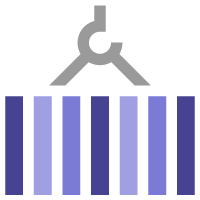 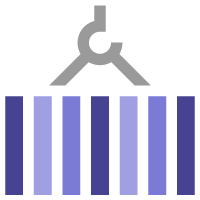 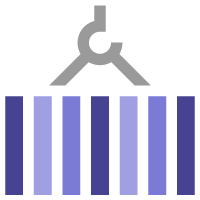 현재의 비지니스 속도전에 컨테이너가 안성 맞춤
환경 일관성
효율적인 운영
리소스 효율성 향상
빠른 부팅 시간
애플리케이션의 신속한 확장 및 축소
개발과 운영 환경의 격차로 인한 오류 최소화
지속적인 최적화된 애플리케이션 실행 환경 제공
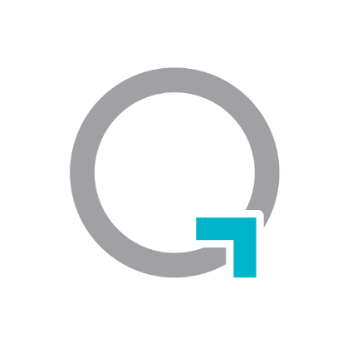 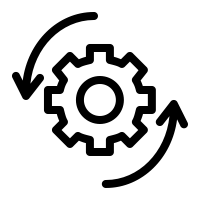 이기종 물리, 가상, 클라우드 간 마이그레이션 불필요
이기종 인프라 간 배포 및 확장이 가능하여 하이브리드 클라우드 전략에 최적
하이브리드
개발자 생산성
여러 OS 버전과 환경 변수에 대한 추가 개발 불필요
QA기간의 대폭 단축으로 인한 배포 일정 감소
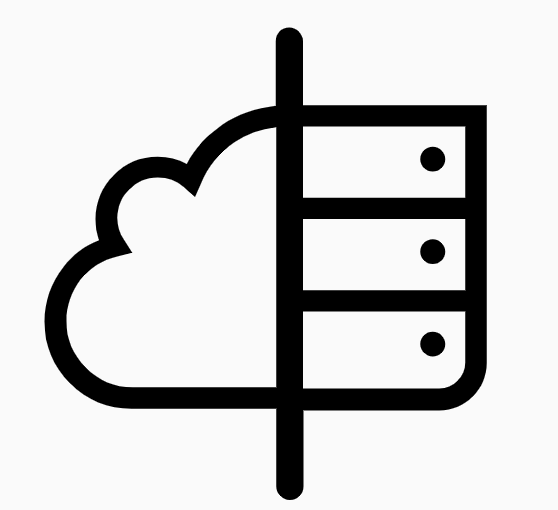 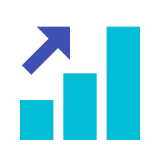 컨테이너 오케스트레이션, 쿠버네티스(K8S)
대규모의 컨테이너에 대한 배포와 관리
다중의 호스트를 클러스터로 묶어 관리
다양한 오케스트레이션 툴이 존재했으나 현재는 쿠버네티스로 통일
컨테이너 스케줄링, 자동 스케일 아웃, 고가용, 롤링 업데이트, 롤백 등 다양한 관리기능 제공
다양한 에코솔루션과 연계하여 PaaS의 핵심으로 자리 매김
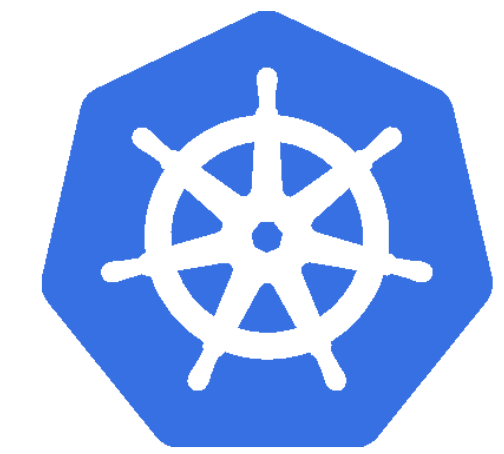 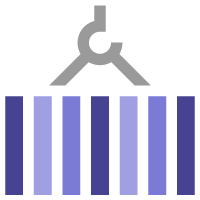 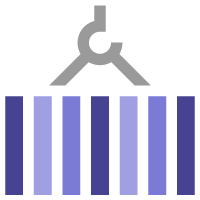 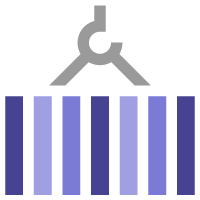 K8S없는 컨테이너 관리는 재앙
Without K8S
With K8S
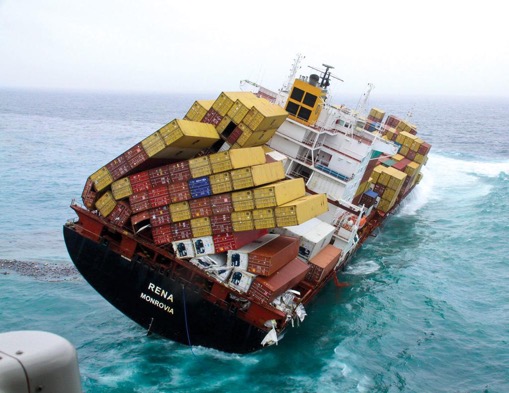 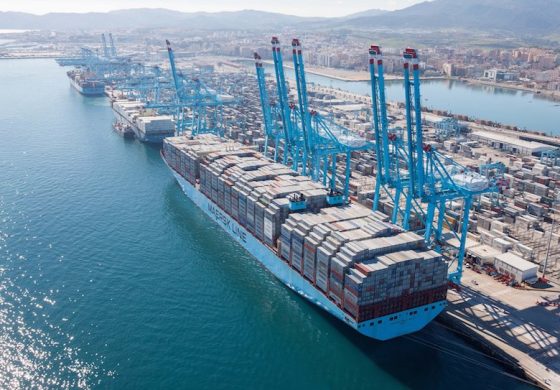 일반적인 K8기반의 컨테이너 플랫폼 구성
K8S CLUSTER
Infra node
Master node
MASTER
K8S 클러스터의 관리를 총괄하는 호스트

INFRA NODE
부가적인 CI/CD, 로깅, 모니터링, 알람 등의 서비스 제공

WORK NODE
애플리케이션이 구동될 물리 혹은 가상 서버

POD
하나 혹은 다수의 앱 컨테이너의 집합체

REGISTRY
컨테이너화된 앱 이미지의 저장소
PODS
PODS
PODS
CONTAINER
CONTAINER
CONTAINER
Logging
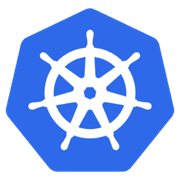 CONTAINER
CONTAINER
CONTAINER
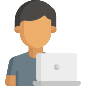 CI/CD
ETCD
SSO
Tracing
DEV/OPS
Container Registry
KUBE-APISERVER
Prometheus
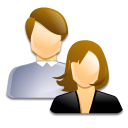 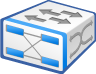 USERS
APM AGENT
APM AGENT
APM AGENT
ROUTER
ROUTER
ROUTER
KUBELET
KUBELET
KUBELET
Work node
Work node
Work node
K8S는 PaaS인가?
멀티 K8S 통합관리
Service Catalog
앱 CI/CD 파이프라인
애플리케이션 성능 모니터링(APM)
Helm Chart 3.0
앱 이미지 빌드 자동화
알림 설정(Slack, SMS, SMTP)
Echo solution
 for PaaS
멀티 클러스터간 배포
자원 사용량 분석
로그 수집 및 뷰
K8S 버전 관리
빌드 이미지 버전 관리
사용자 권한 관리
컨테이너 이미지 저장소
컨테이너 스케쥴링
컨테이너 오토 스케일
K8S 
Infra
컨테이너 자동 복구
API 컨트롤러
컨테이너 영구 볼륨 관리
컨테이너 런타임 (엔진)
컨테이너 네트워킹
컨테이너 스케일 업/다운
트래픽 라우팅(Ingress)
VM 추가 및 삭제
플랫폼 업그레이드
클러스터 추가/삭제
Redhat Linux, CentOS, Ubuntu, Oracle Linux, Rocky OS
IaaS
IaaS
Where to hosting?
쿠버네티스 클러스터를 호스팅할 수 있는 인프라들
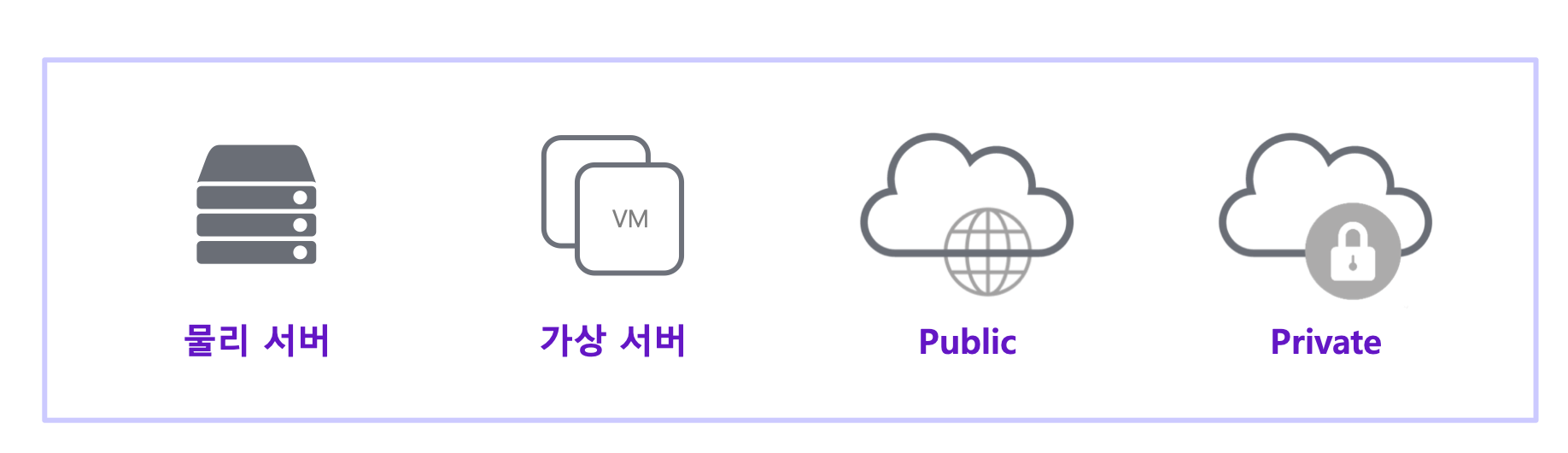 베어메탈 vs 가상화
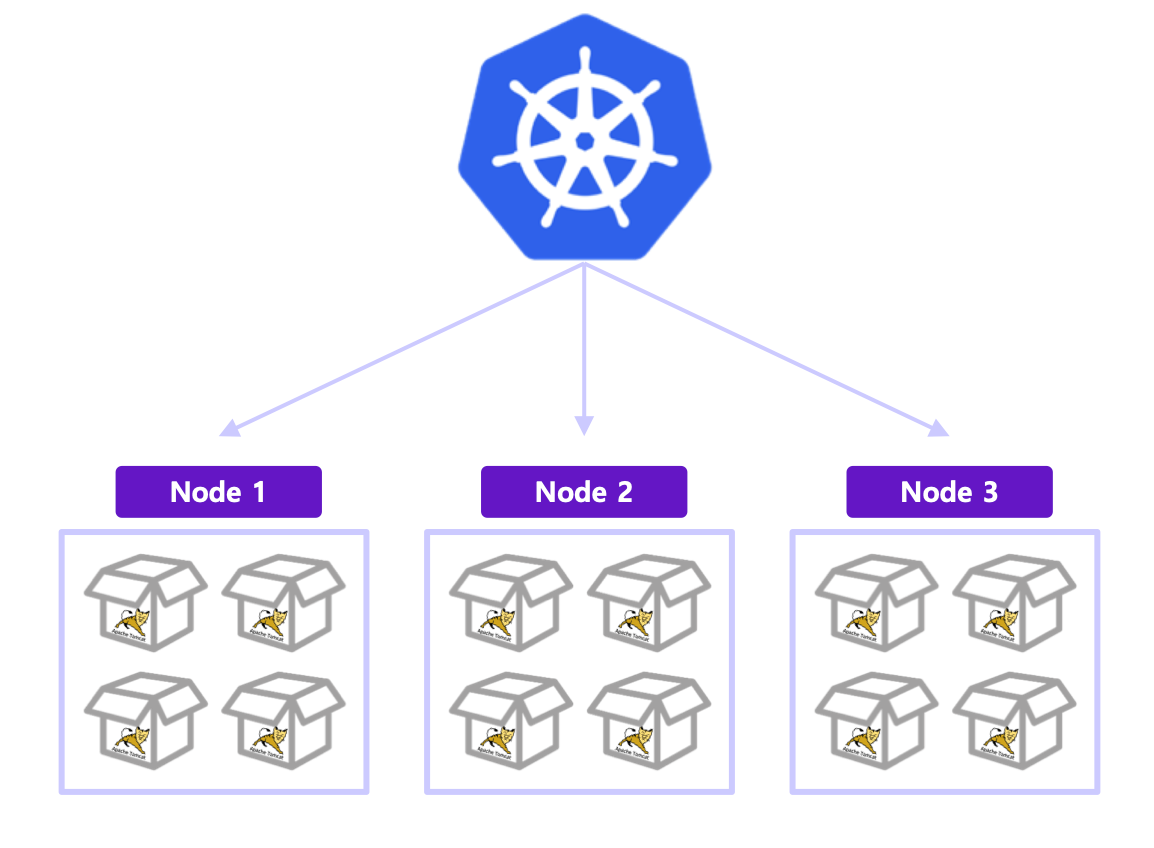 VM
베어메탈
하
상
성능
상
하
관리성
상
하
확장성
중
상
TCO
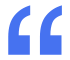 Before & After
시스템 자원 관리
레거시
쿠버네티스
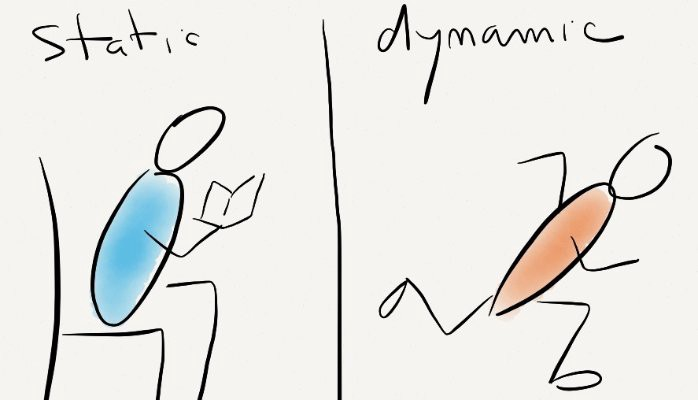 리소스 할당과 관리에 대한 비교
환경 변수의 영향도
레거시
쿠버네티스
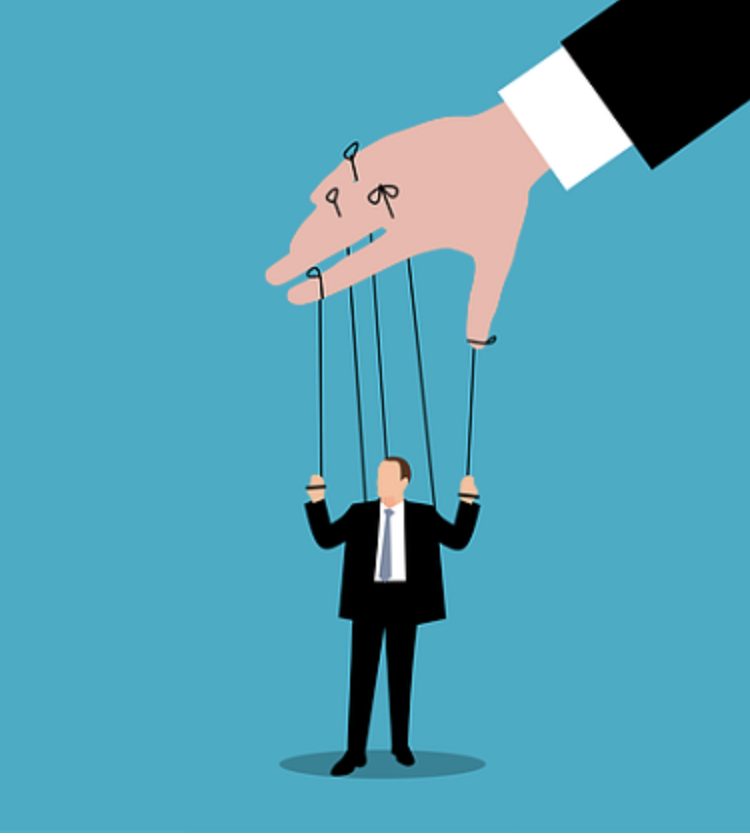 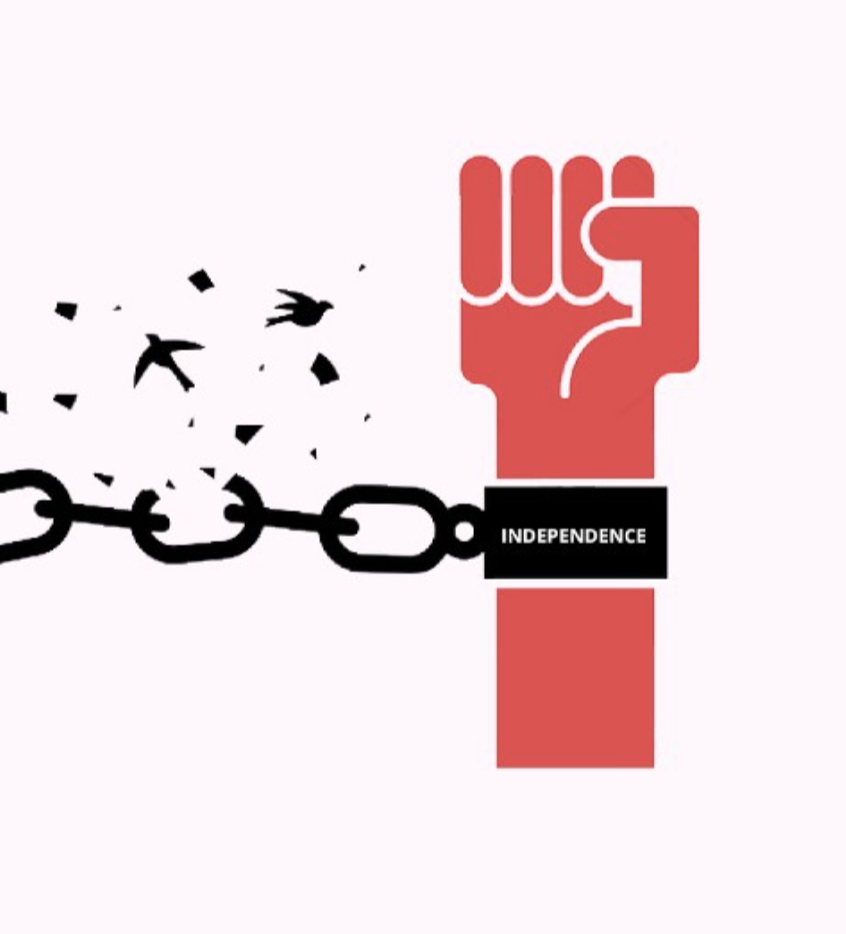 OS와 앱의 환경변수에 종속
OS에 비종속적
환경변수의 관리와 영향도
애플리케이션 배포
레거시
쿠버네티스
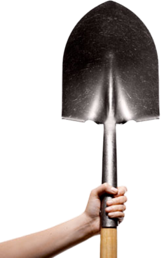 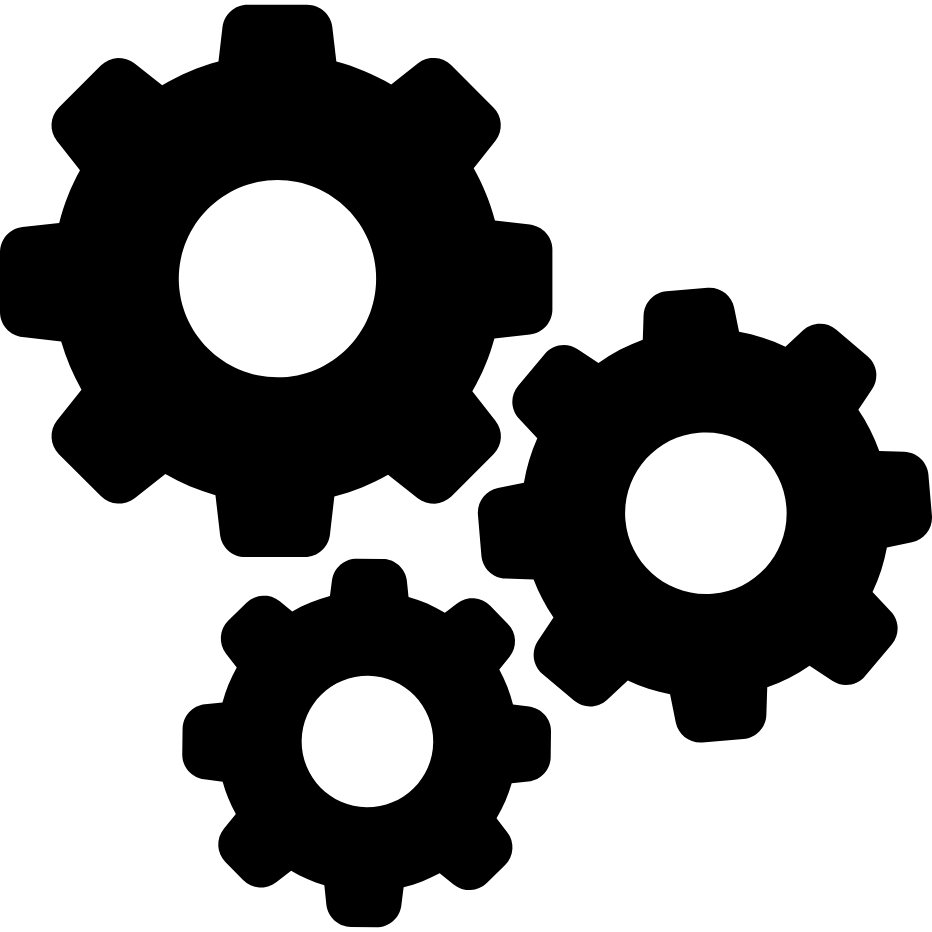 반복적이고 복잡한 수작업
자동화된 빌드/배포/롤백
애플리케이션 배포 방식의 차이
서비스 장애 처리
레거시
쿠버네티스
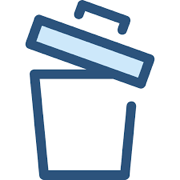 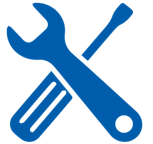 폐기처분  재생성
무조건 복구
장애 처리의 방식
서비스 확장
레거시
쿠버네티스
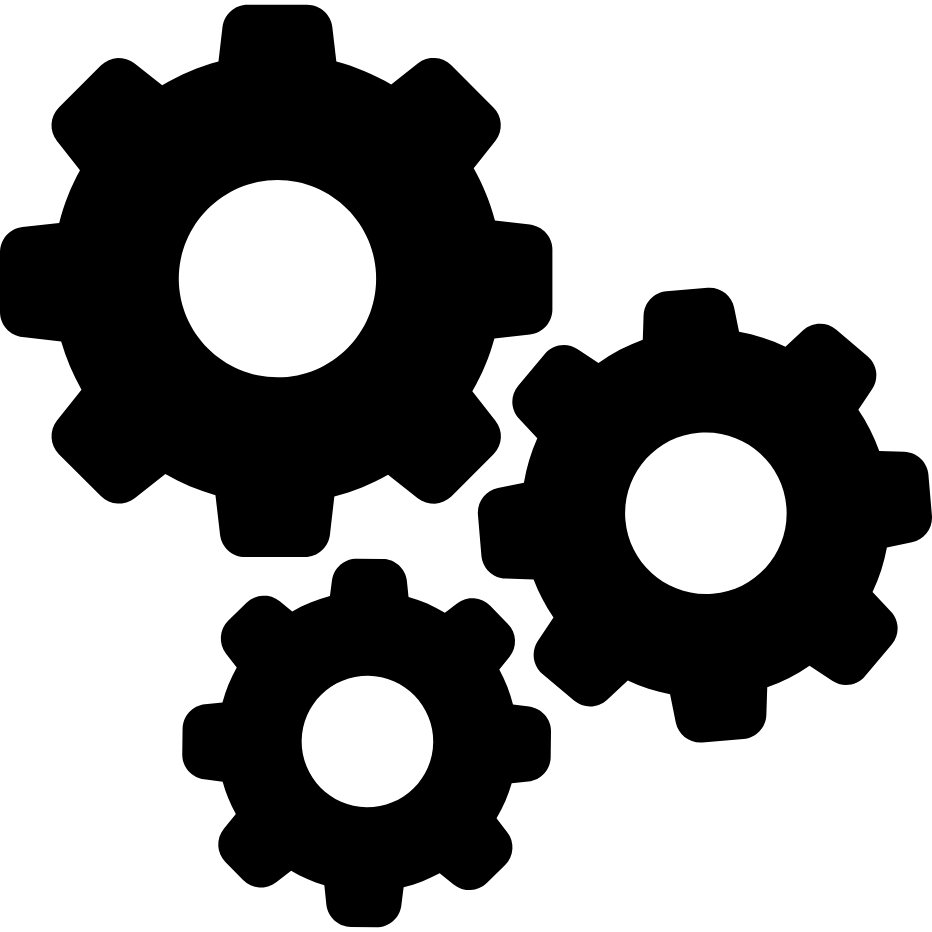 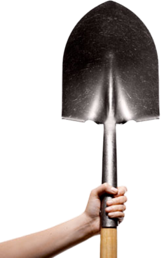 반복적이고 복잡한 수작업
성능 수치에 따른 자동 확장
서비스 확장
로그관리
레거시
쿠버네티스
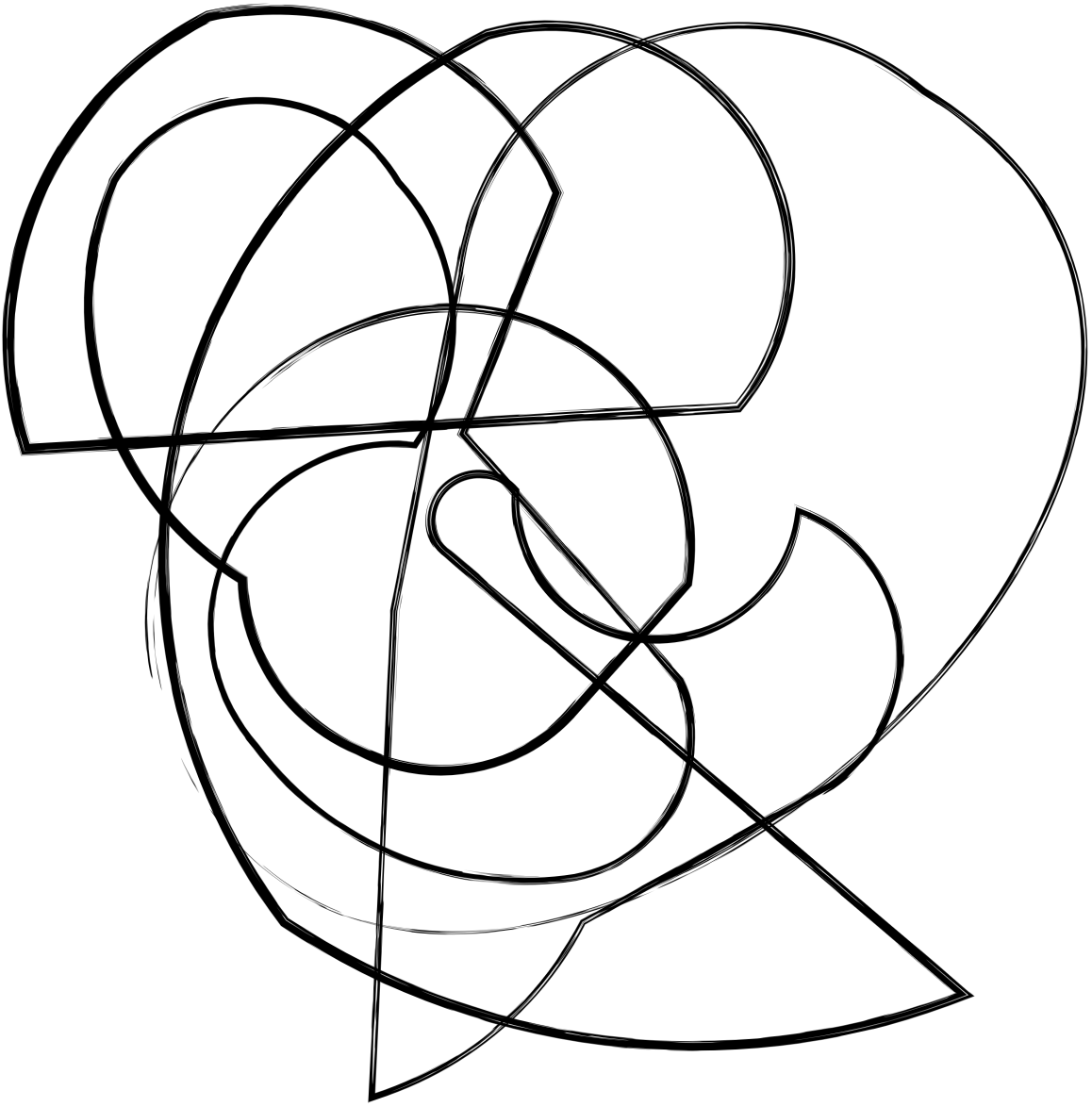 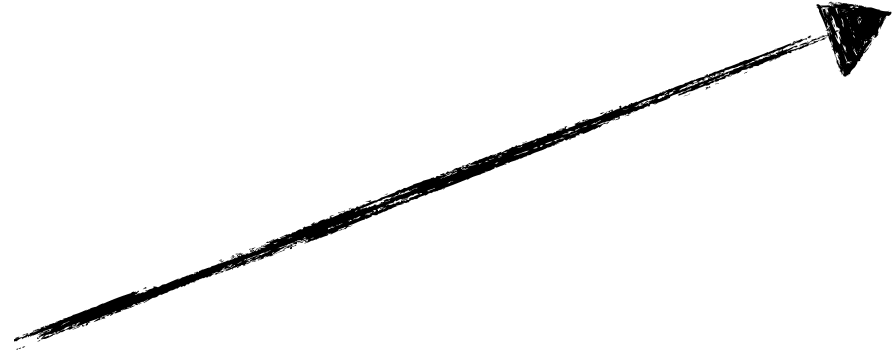 OS, 플랫폼, 앱 별 복잡한 관리
중앙 집중의 간단한 관리
로그관리
컨테이너는 물리 및 VM 서버 대비 1,000~10,000 이상의 가상 자원이 구동됨에 따라 개별 로그 관리가 불가능
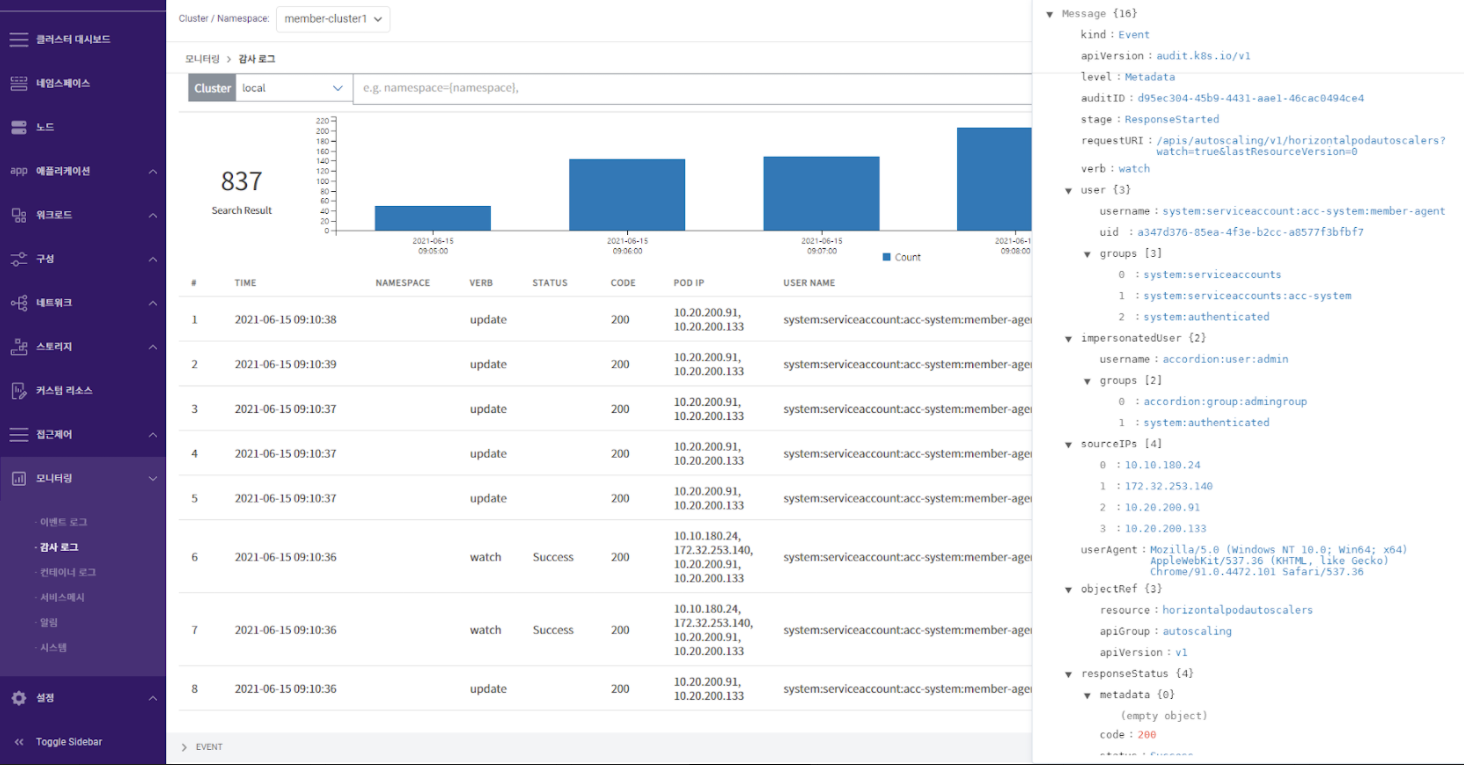 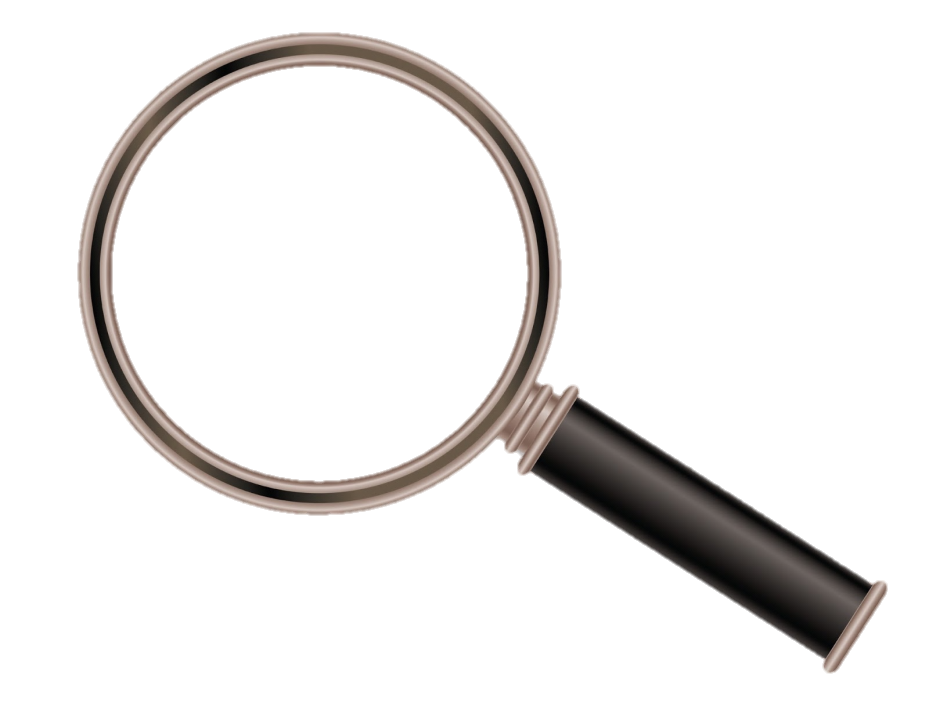 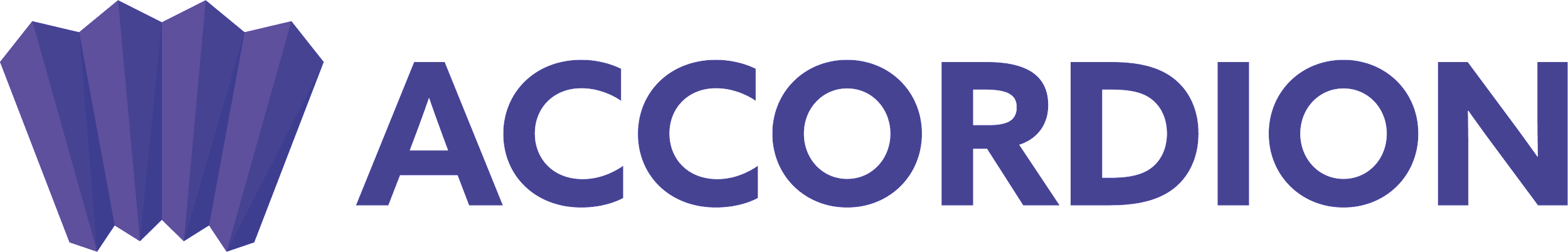 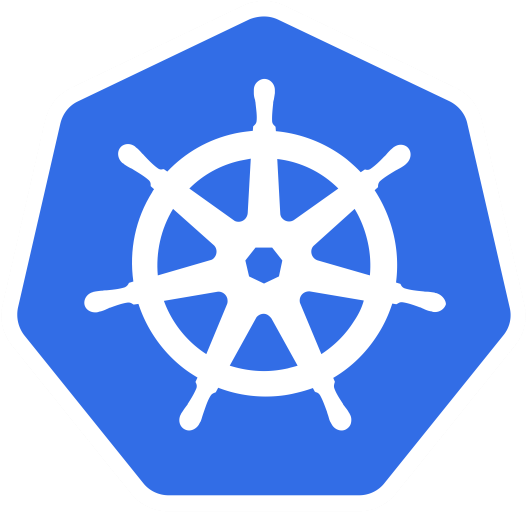 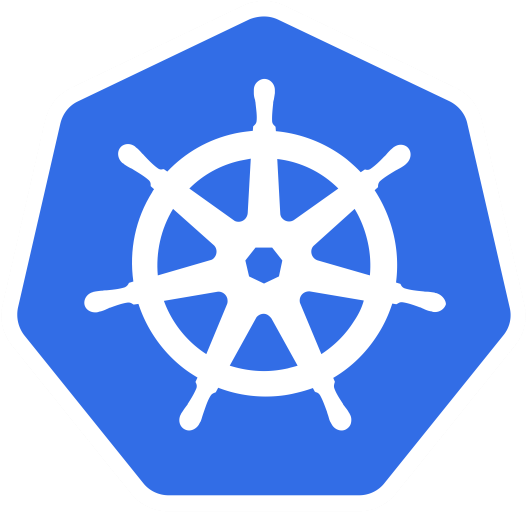 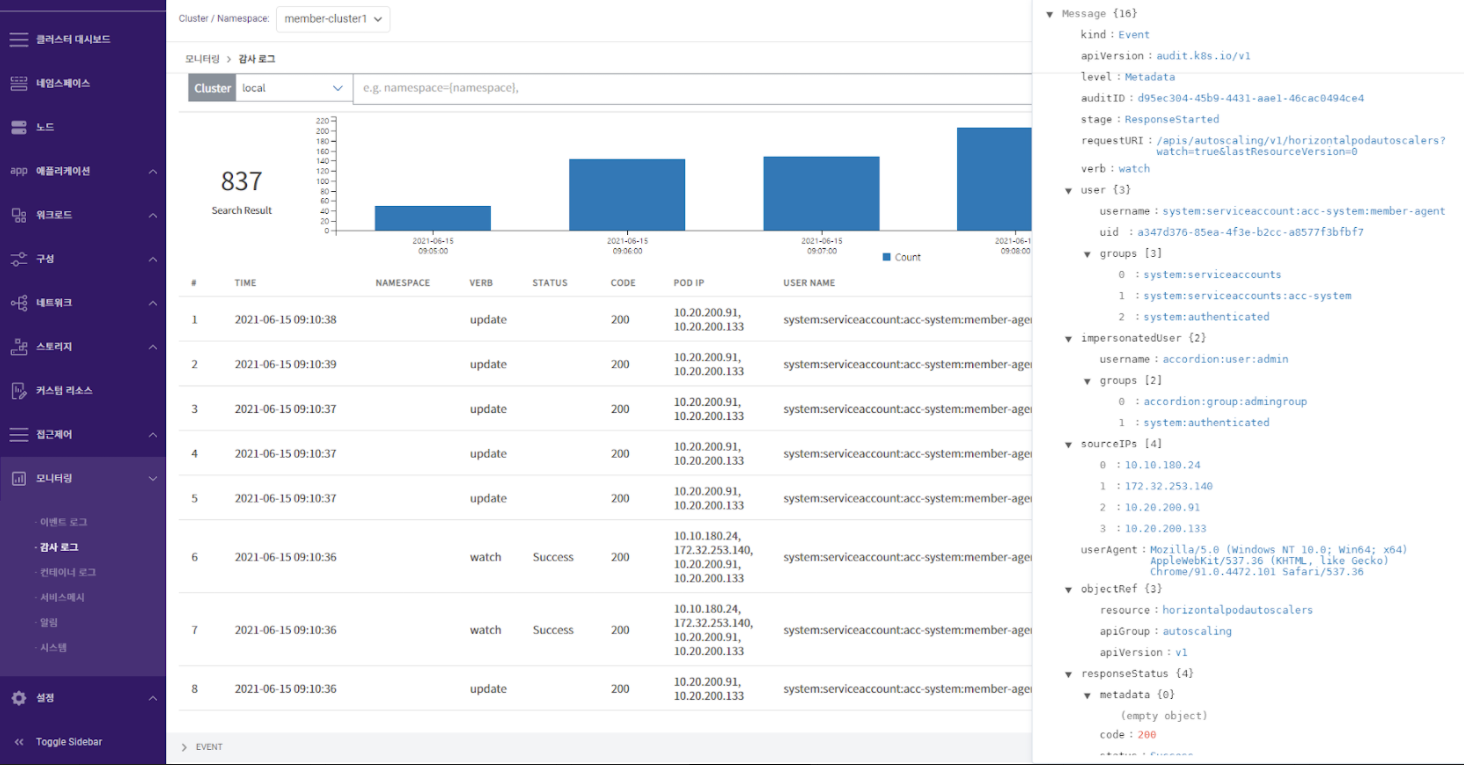 호스트 클러스터
멤버 클러스터
멤버 조회
아코디언 콘솔
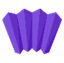 ns: acc-system
filebeat
Logstash
log-server
member-log-
apiserver
filebeat
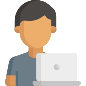 filebeat
호스트 조회
ns: acc-system
멤버클러스터와 동일구성
적재
운영자
OpenSearch
keycloak
- 사용자접속 로그
- 컨테이너 로그
- 감사 로그
  조회
로그
수집
접속로그 
적재
노드
노드
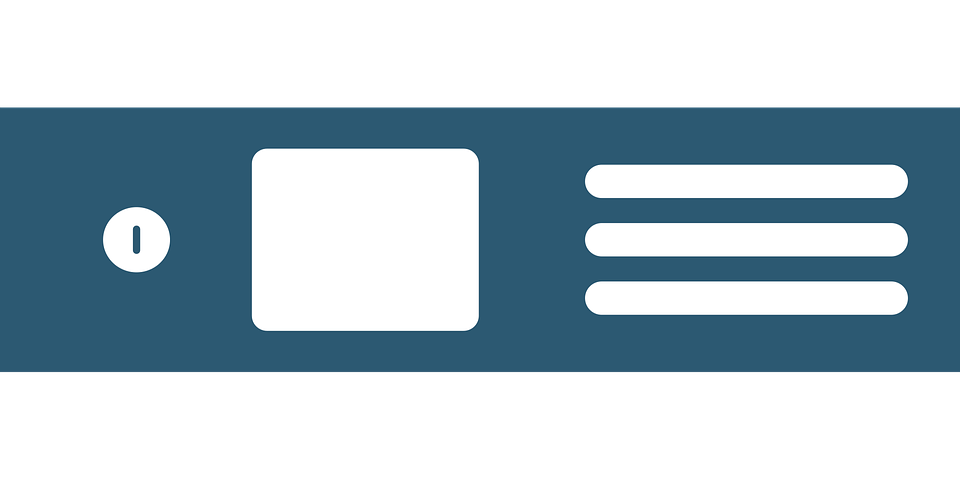 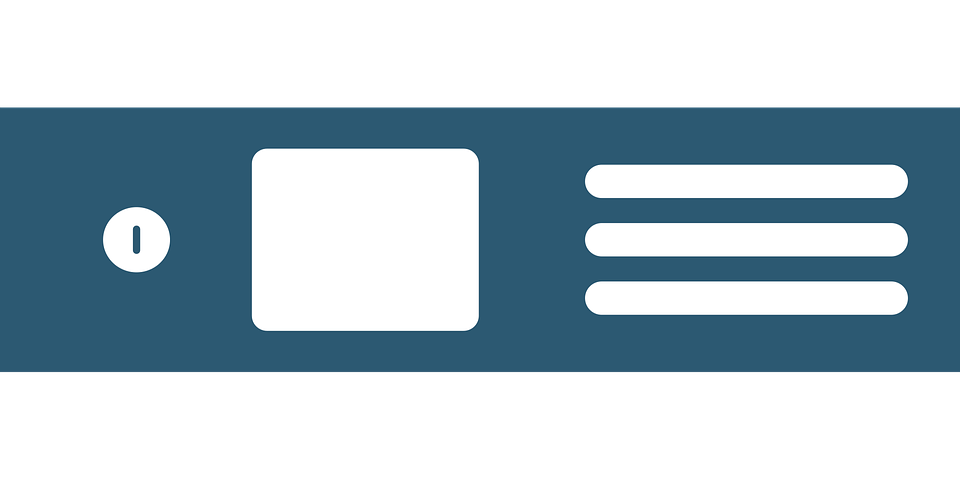 Disk
Disk
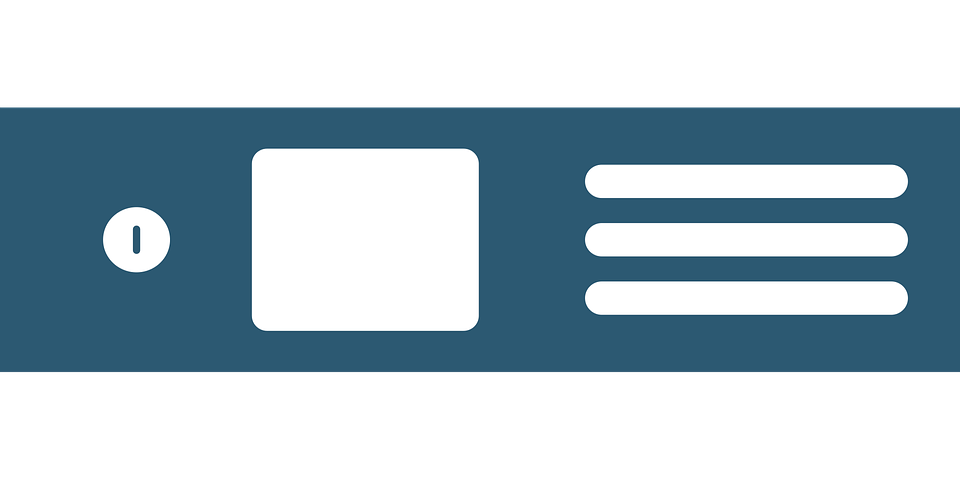 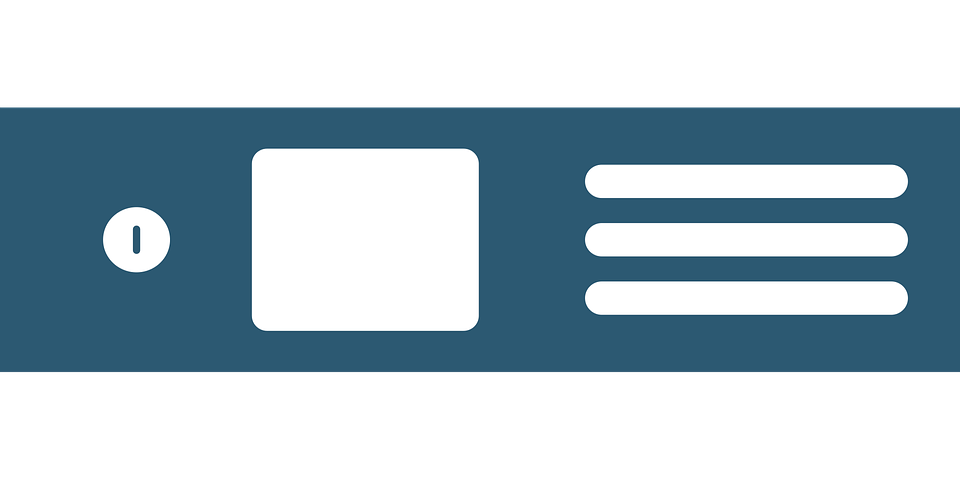 로그관리
Thank You